Wissenschaftliche Recherche
Vitus Gämperli, Bibliothek, 21.09.2018, MSc Business Administration
Ziele der Text-Recherche
1. Was suchen? 	Sie kennen die verschiedenen Quellen für die erfolgreiche Literatur-				Recherche 
2. Wo suchen? 	Sie wissen, wo Sie die verschiedenen Quellen finden
3. Wie suchen? 	Sie wissen, wie Sie von einem Literaturnachweis zum vollständigen Text 				gelangen
4. Wo finden?	 	Sie wissen, wie Sie die gesuchten Medien in der Bibliothek finden.
5. Qualitätkontrolle	Sie können die Qualität eines Textes einschätzen
Arten von Quellen
Aufsätze in Sammelbänden
Broschüren
Monographien
Zeitungen
Quellen
Öffentliche Verlautbarungen
Geschäftsberichte
Dokumente 
im Internet
Diplomarbeiten, 
Dissertationen, 
Habilitationen
Statistisches Material
Aufsätze in Zeitschriften
[Speaker Notes: Bearbeitung kub (23.04.2018) : Wort "Quellen" und Pfeile etwas justiert.]
Arten von Quellen
Ziele der Text-Recherche
1. Was suchen? 	Sie kennen die verschiedenen Quellen für die erfolgreiche Literatur-				Recherche 
2. Wo suchen? 	Sie wissen, wo Sie die verschiedenen Quellen finden
3. Wie suchen? 	Sie wissen, wie Sie von einem Literaturnachweis zum vollständigen Text 				gelangen
4. Wo finden?	 	Sie wissen, wie Sie die gesuchten Medien in der Bibliothek finden.
5. Qualitätkontrolle	Sie können die Qualität eines Textes einschätzen
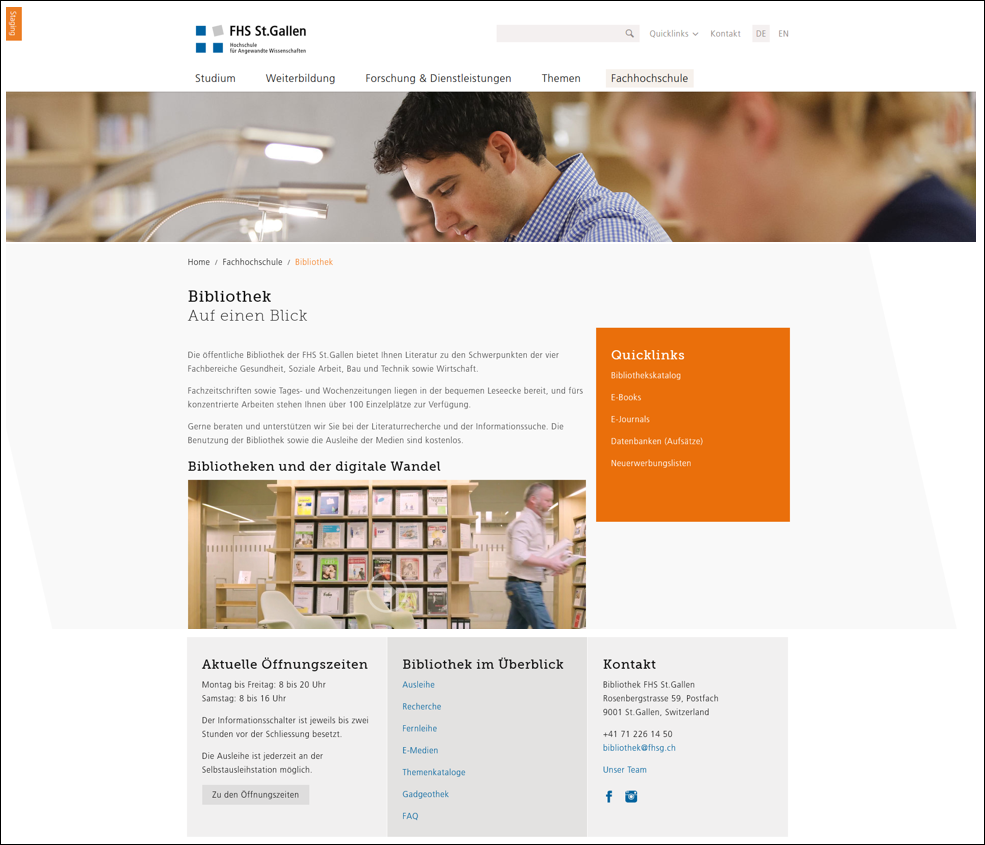 www-Startseite der FHS-Bibliothek
Einfachster und schnellster Weg, um die Literaturrecherche zu starten:

www.fhsg.ch/bibliothek
[Speaker Notes: Bearbeitung kub (23.04.2018): ergänzt]
Bücher im Katalog – E-Books im E-Book-Portal
Bibliothekskatalog
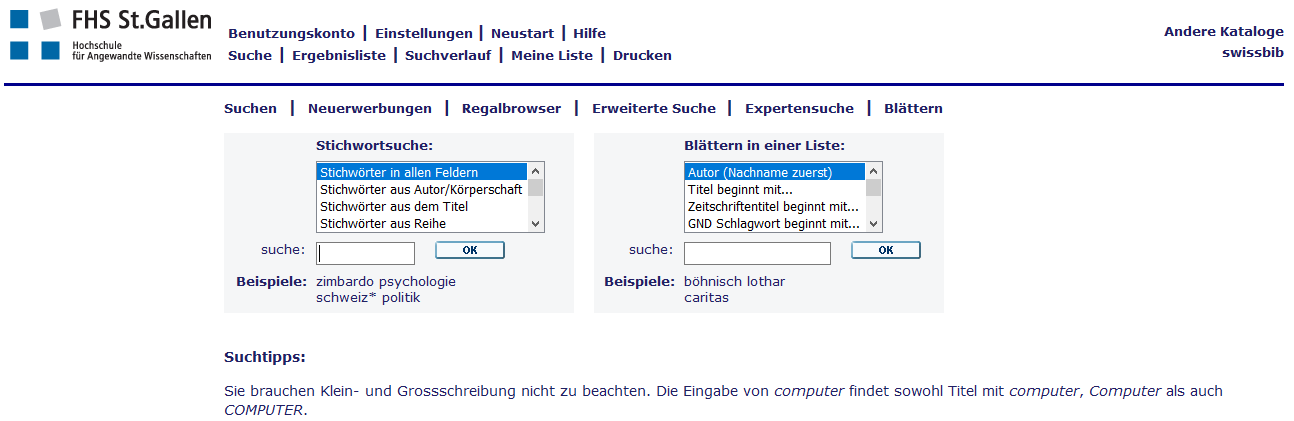 [Speaker Notes: Bearbeitung kub (23.04.2018): neu hinzugefügt]
Bücher im Katalog – E-Books im E-Book-Portal
Bibliothekskatalog

Was ist enthalten, was nicht?

Suche
Blättern

Ausleihe
Reservation

Benutzungskonto, Login, Passwort

Listen erstellen
Daten exportieren
[Speaker Notes: Bearbeitung kub (23.04.2018): neu hinzugefügt]
Bücher im Katalog – E-Books im E-Book-Portal
swissbib (Schweizer Hochschulbibliotheken)

Metakatalog unter www.swissbib.ch
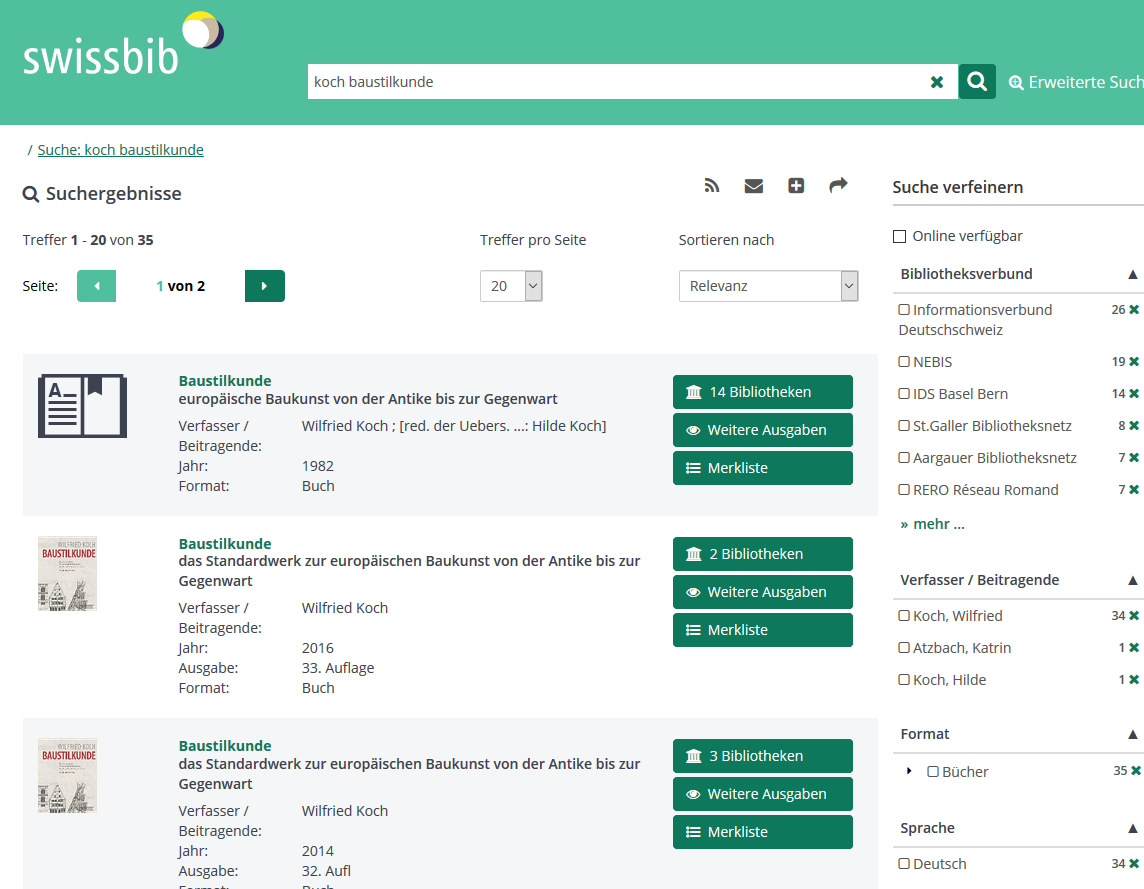 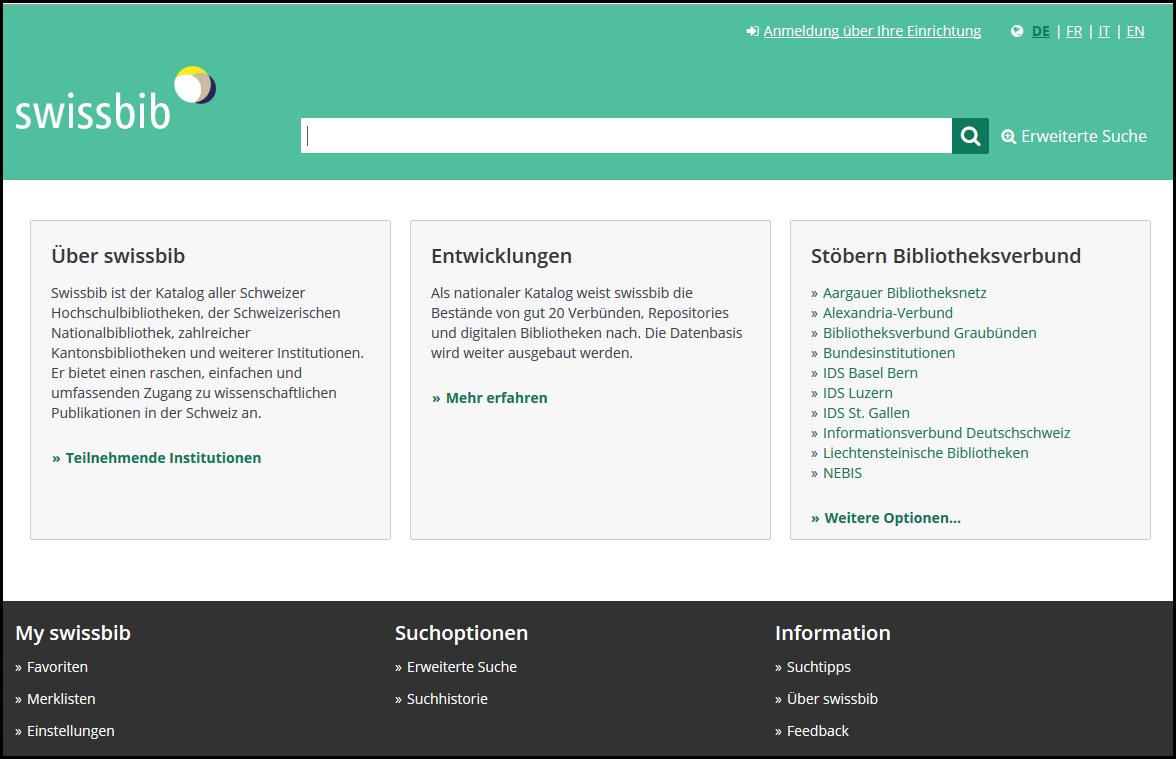  Breites Angebot der Schweizer Hochschulbibliotheken(Registrierung erfolgt automatisch; Ausleihe ist gratis, wenn das Buch direkt an der Fremdbibliothek abgeholt wird)
[Speaker Notes: Bearbeitung kub (23.04.2018): neu hinzugefügt]
Bücher im Katalog – E-Books im E-Book-Portal
E-Books (lizenziert an der FHO)

Portal unter www.milibib.de
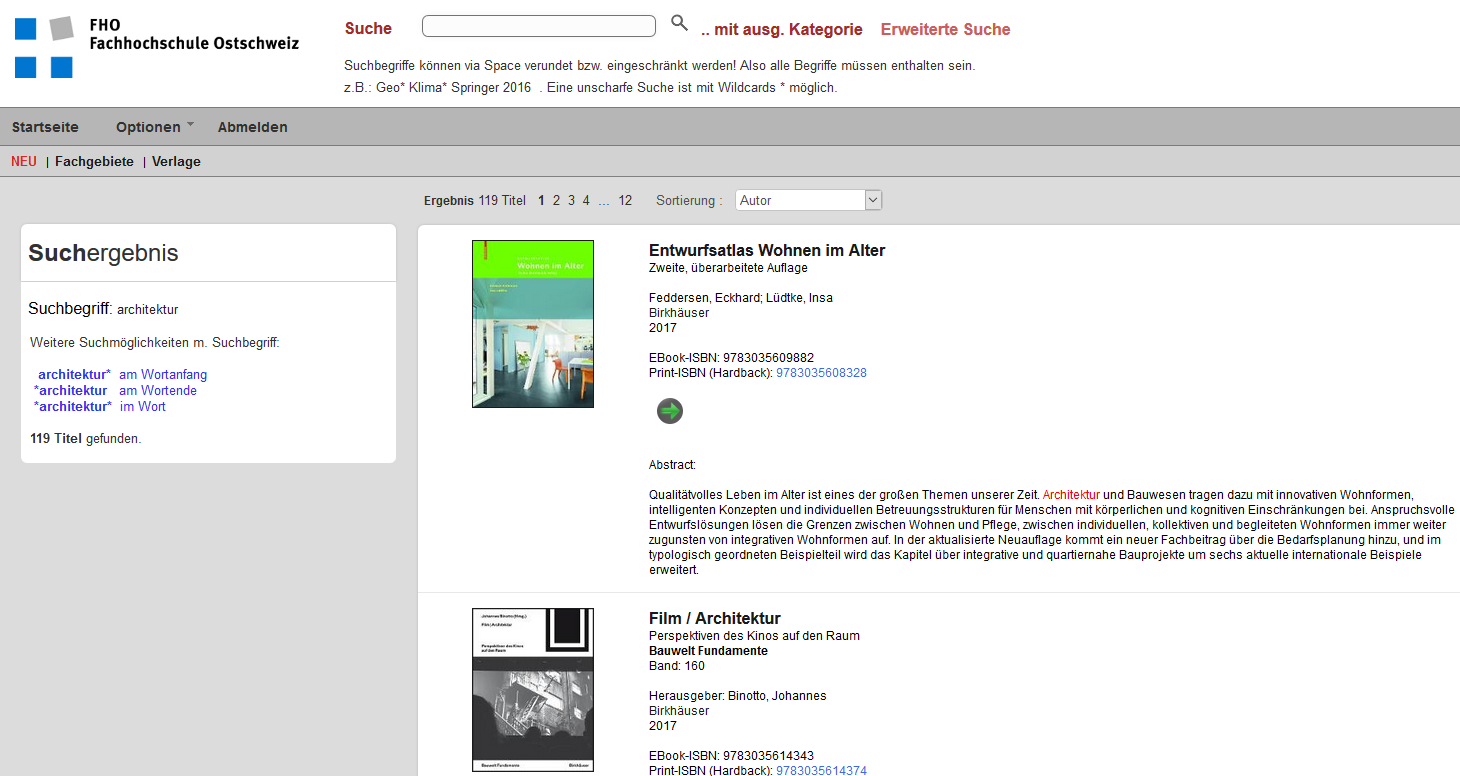 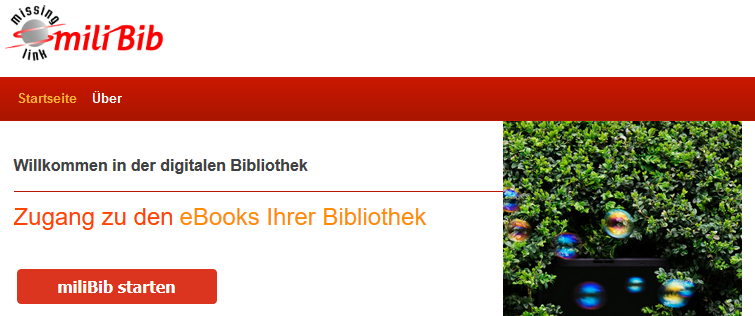  Mehr als 13'000 wissenschaftliche E-Books zum Download (via VPN)
Zeitschriften im Katalog – E-Journals in der EZB
Bibliothekskatalog
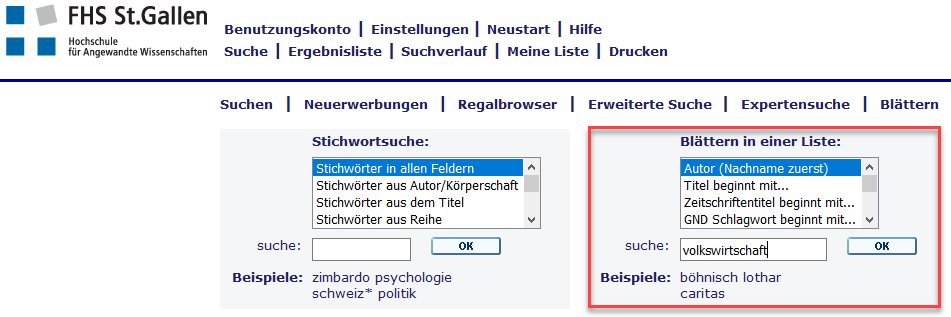 [Speaker Notes: Bearbeitung kub (23.04.2018): neu hinzugefügt]
Zeitschriften im Katalog – E-Journals in der EZB
Elektronische Zeitschriftenbibliothek (EZB)

Zugriff unter www.ezb.uni-regensburg.de/FHO








 Über 10'000 lizenzierte E-Journals zum Download (via VPN)
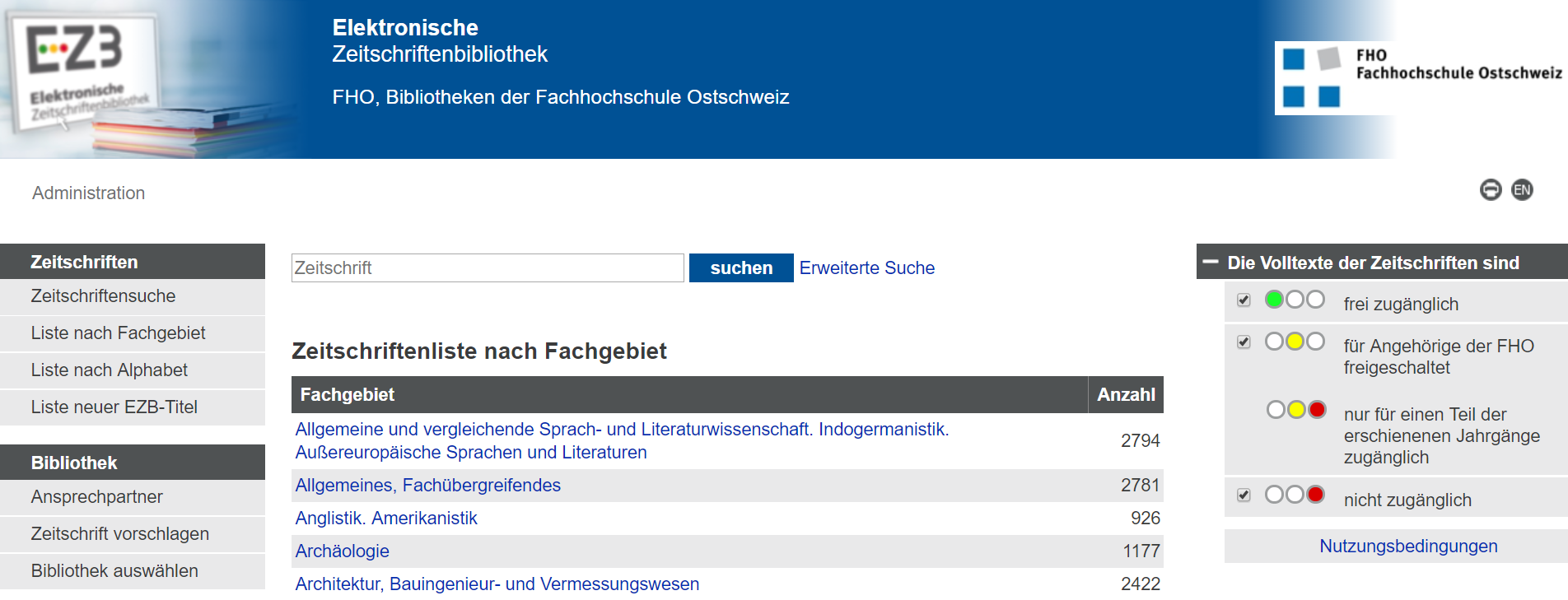 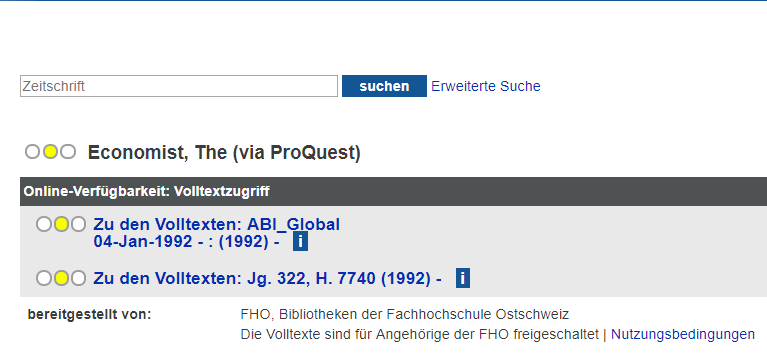 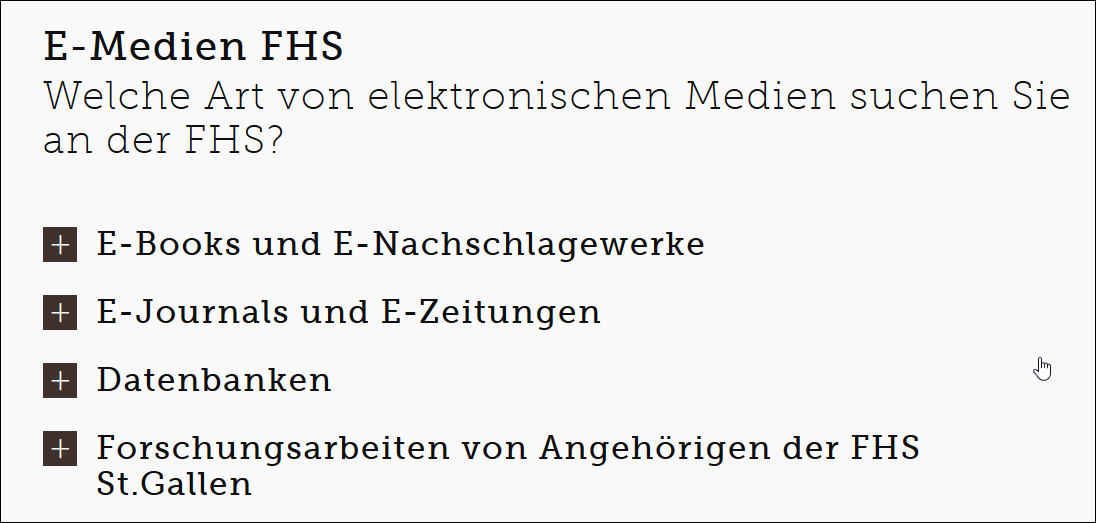 Aufsätze in Datenbanken
Zugang zu den Datenbanken

Schnelle Datenbanksuche im Themenkatalog: www.fhsg.ch/bibliothek







 Freier Zugang zu kosten-
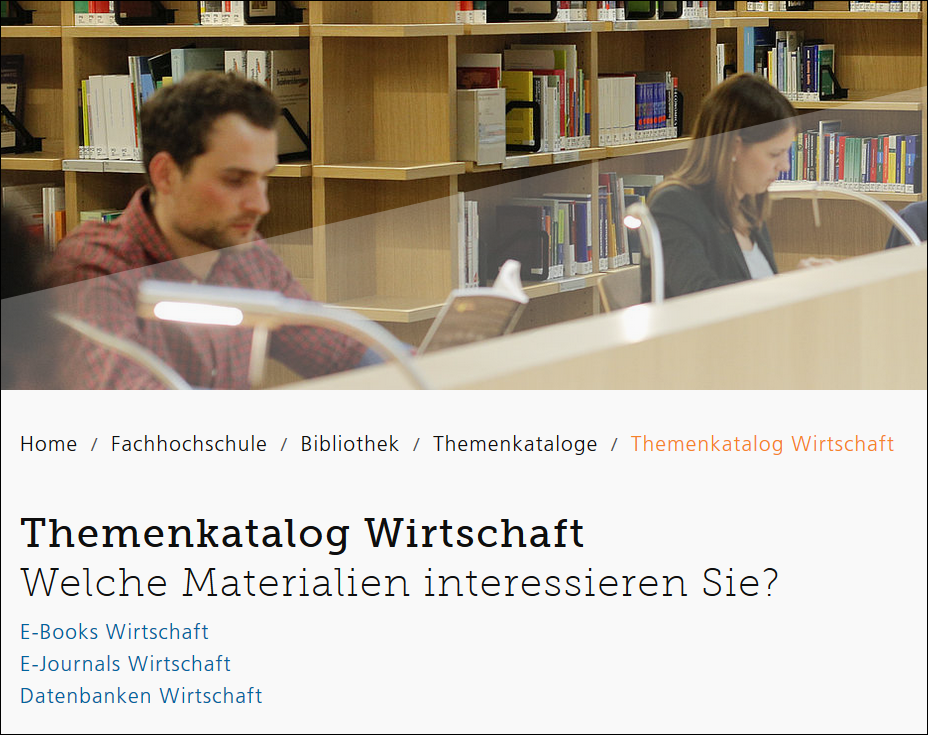 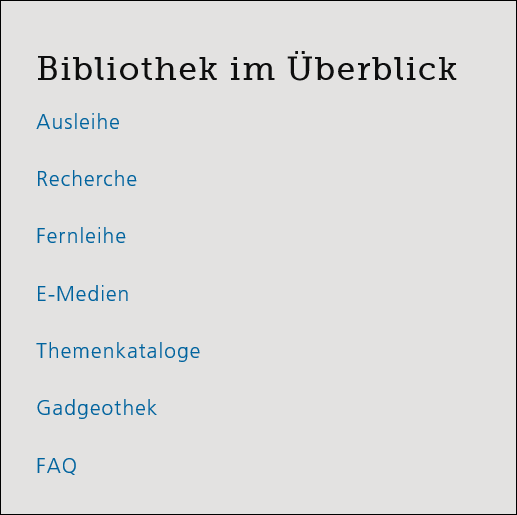 Elektronische Datenbanken
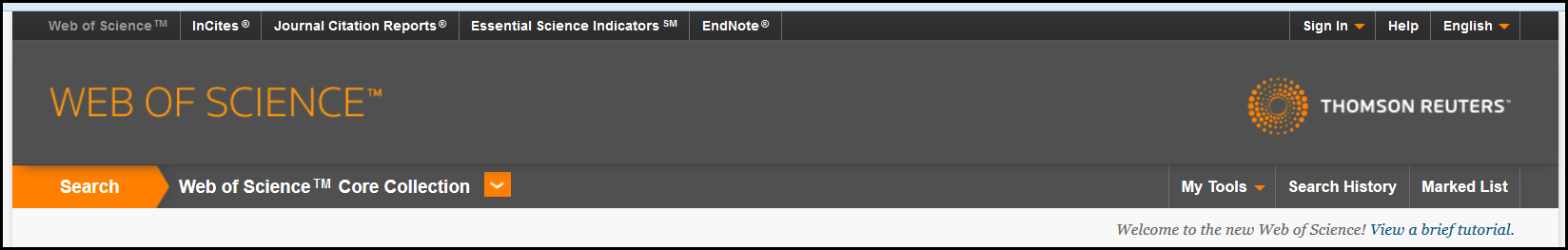 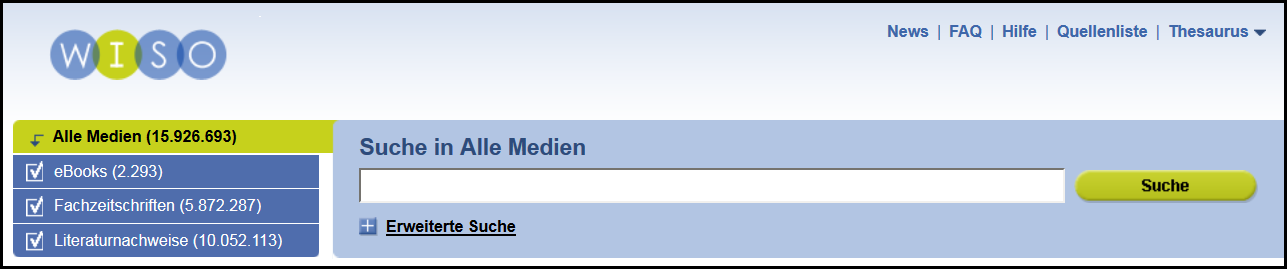 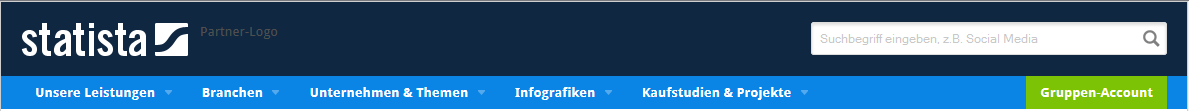 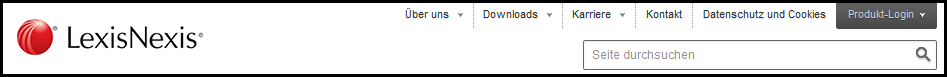 Elektronische Datenbanken
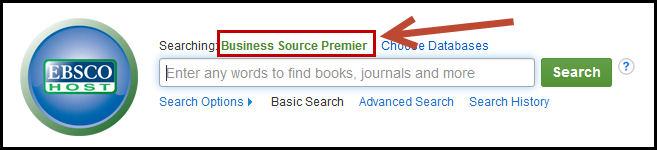 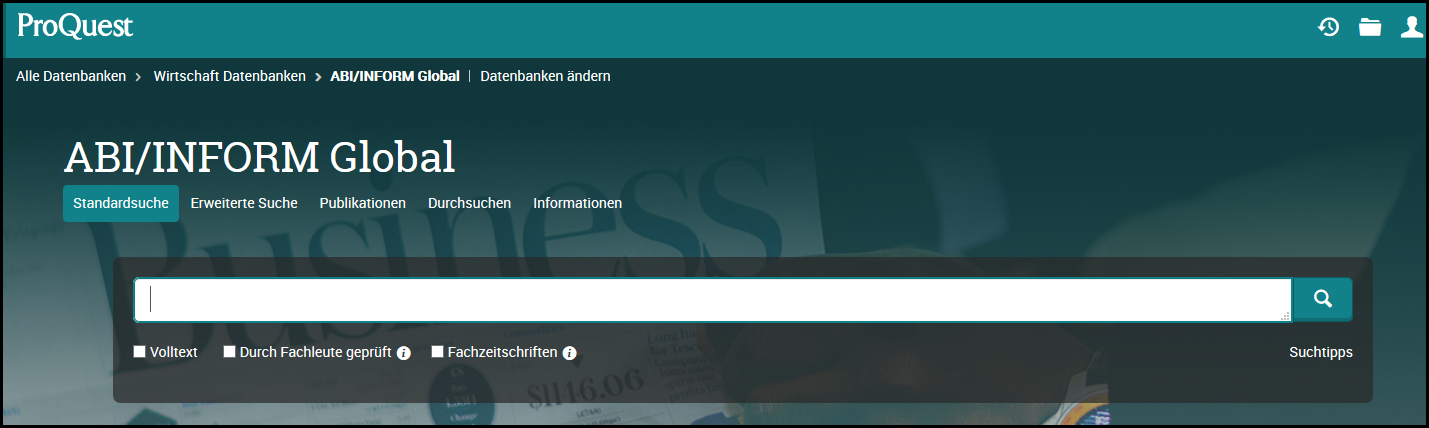 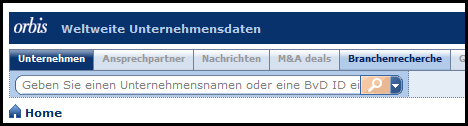 Wichtige Funktionen in Datenbanken (1)
(gewisse Datenbanken unterstützen nicht alle Funktionen)

Einfache Suche (basic search, standard search, etc.)
Erweiterte Suche (advanced search)
Schlagwörter, Thesaurus, Topic, Subject Headings, Deskriptor, etc.
Filter (nach Dokumententyp, nach Jahr, nach Sprache, etc.)
Suchhistorie
Datenexport
Wichtige Funktionen in Datenbanken (2)
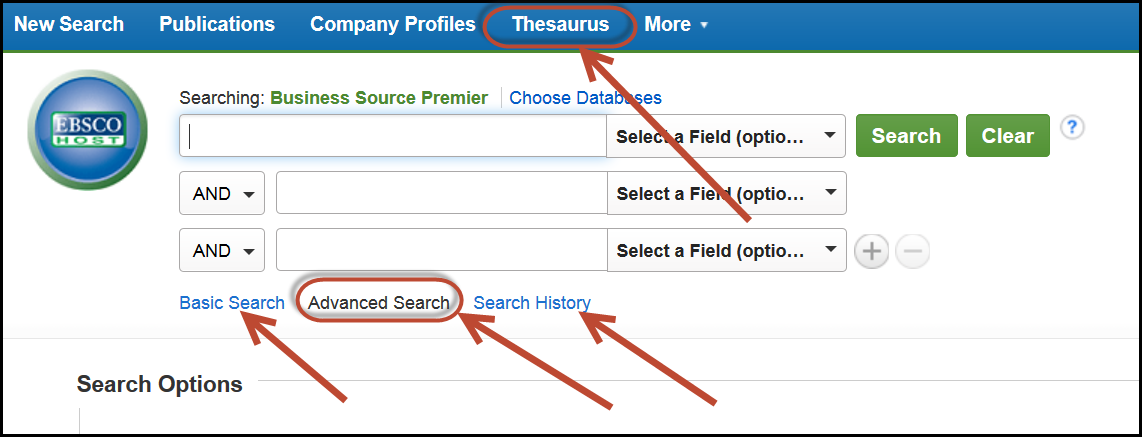 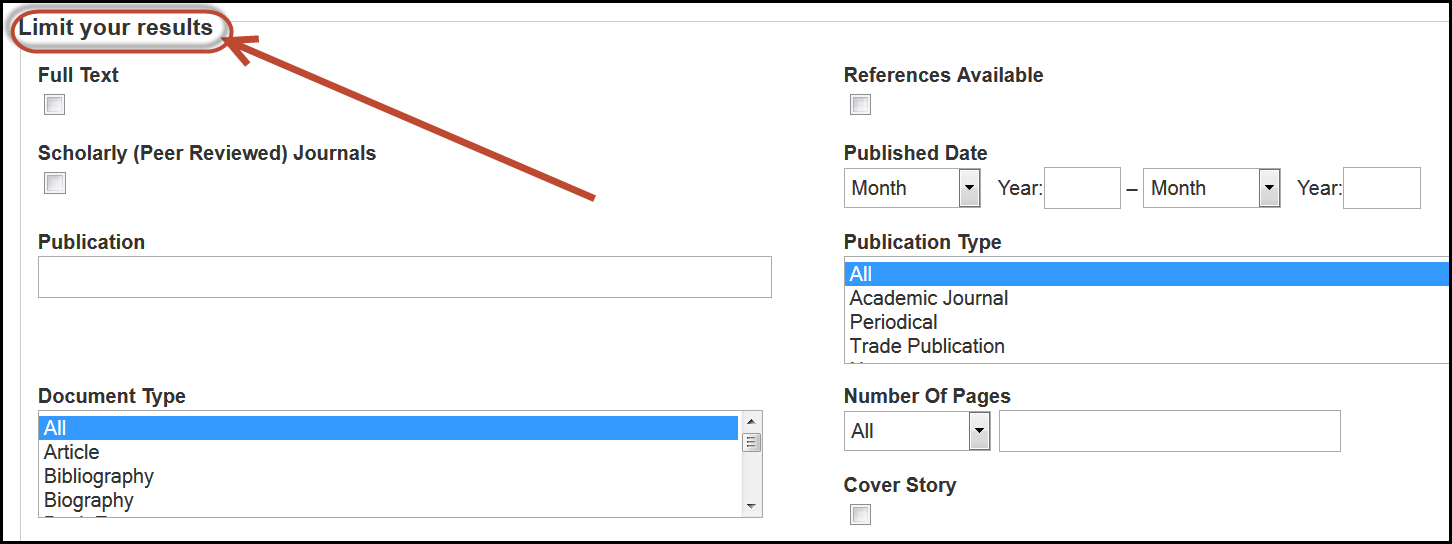 Wichtige Funktionen in Datenbanken (3)
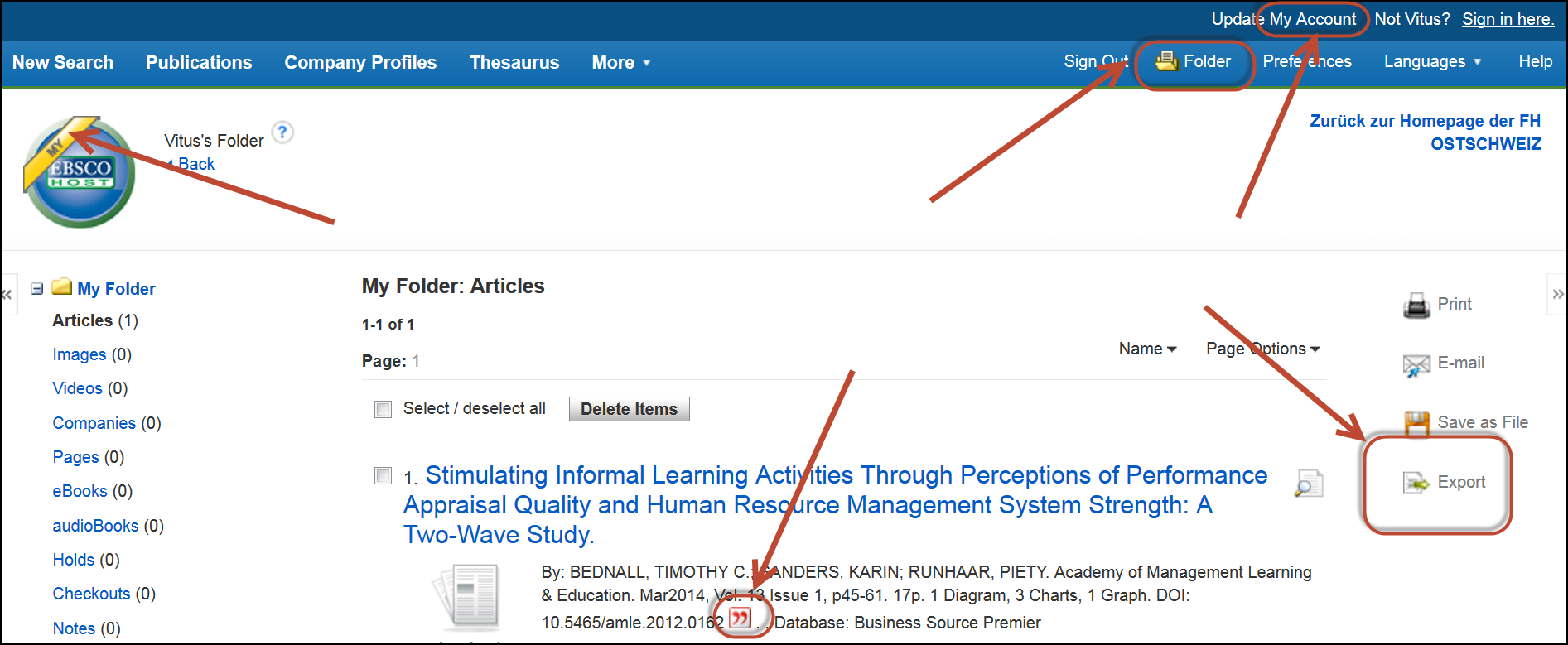 Wichtige Funktionen in Datenbanken (4)
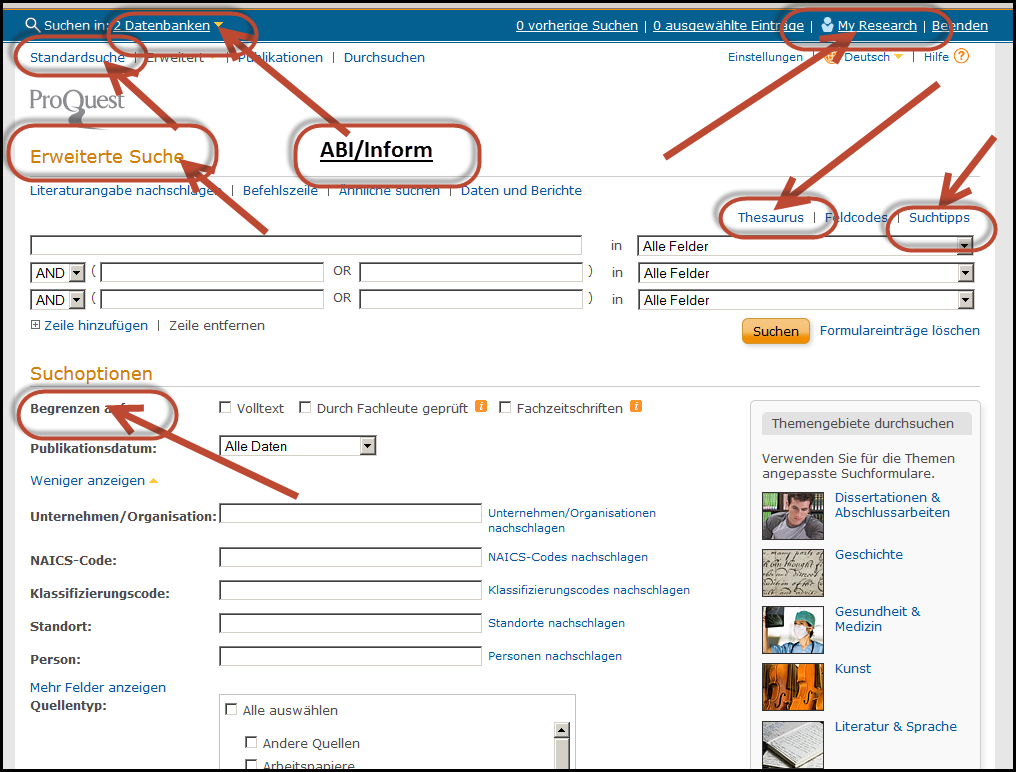 Wichtige Funktionen in Datenbanken (4.1)
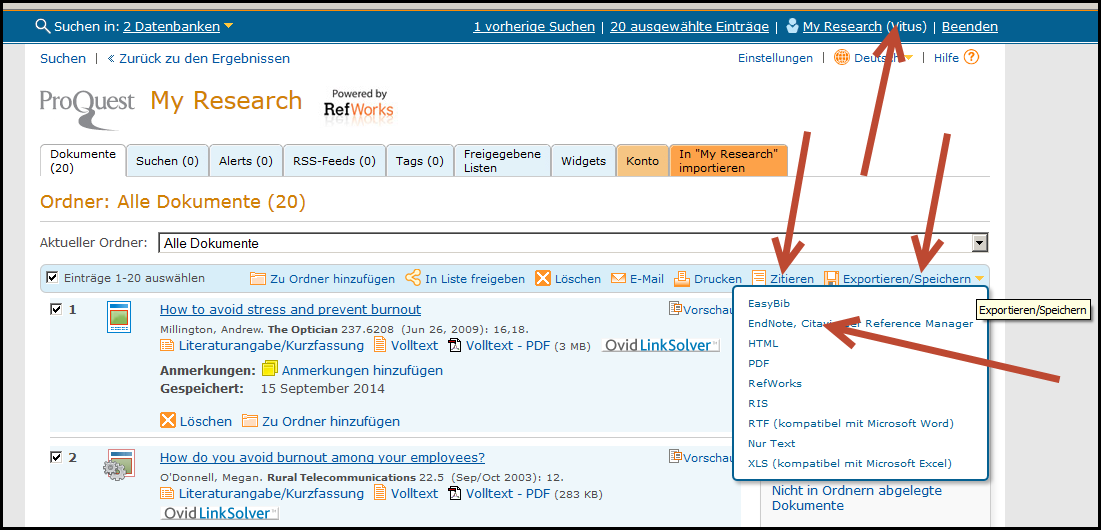 Wichtige Funktionen in Datenbanken (5)
Wichtige Funktionen in Datenbanken (5.1)
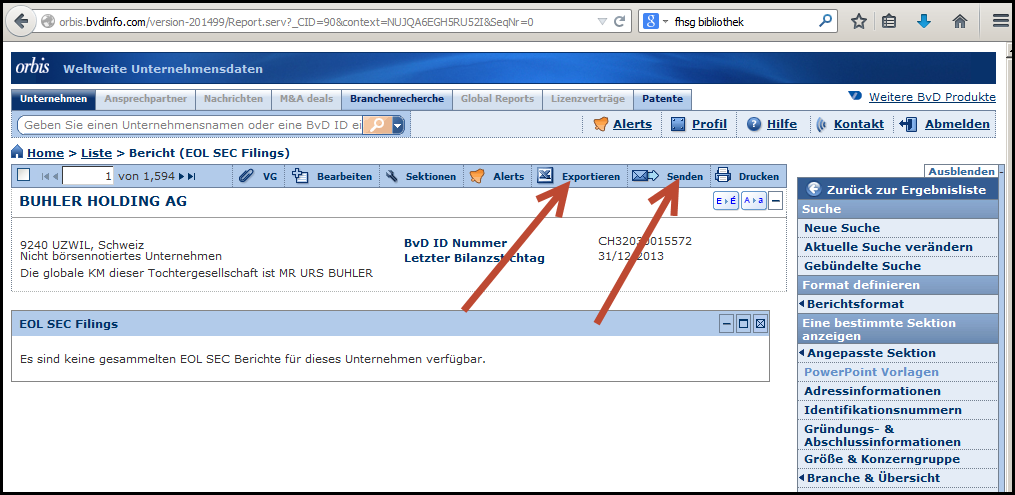 Wichtige Funktionen in Datenbanken (5.2)
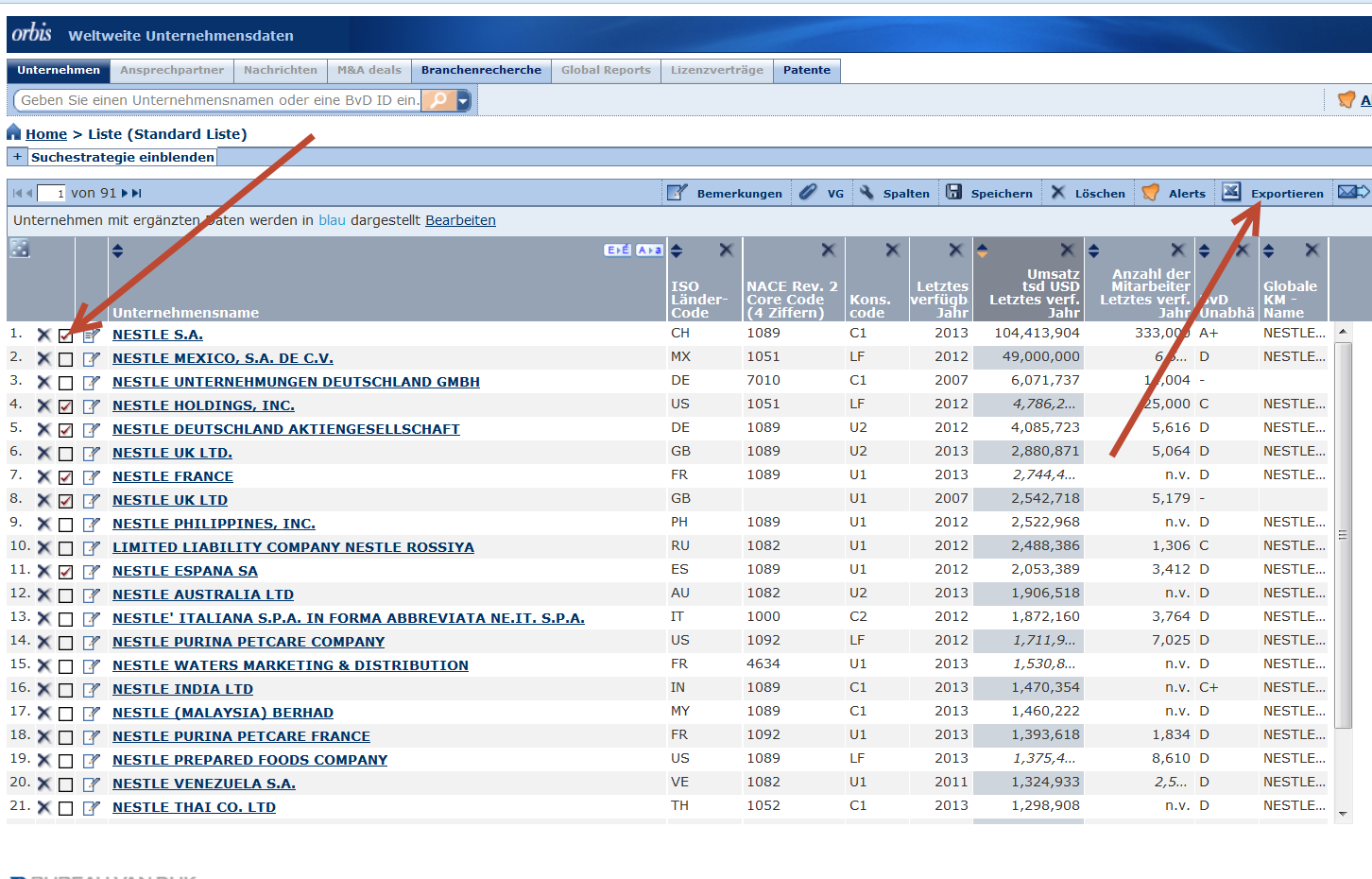 Wichtige Funktionen in Datenbanken (5.3)
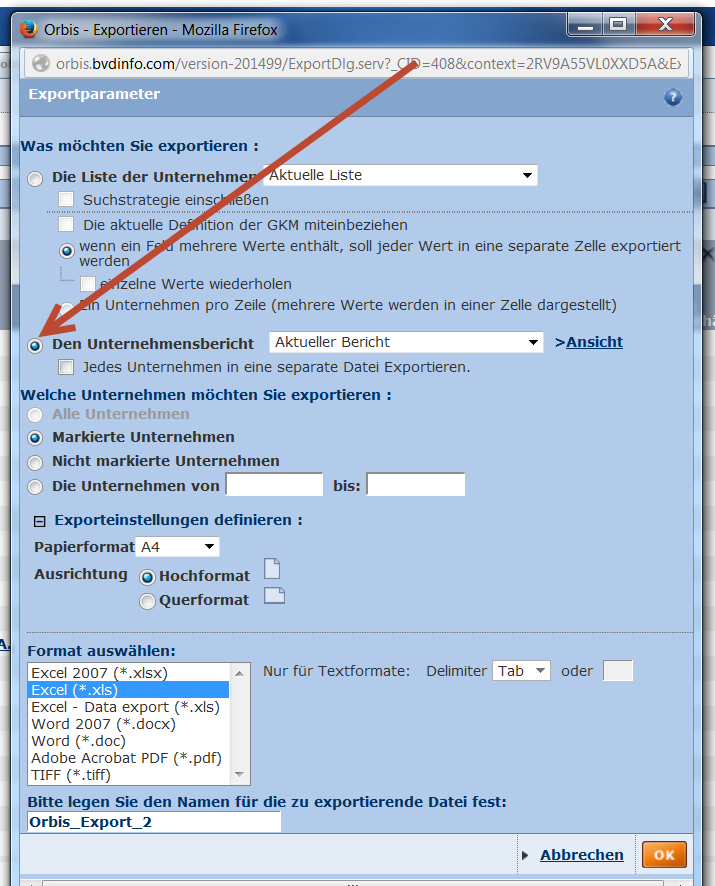 Wichtige Funktionen in Datenbanken (5.4)
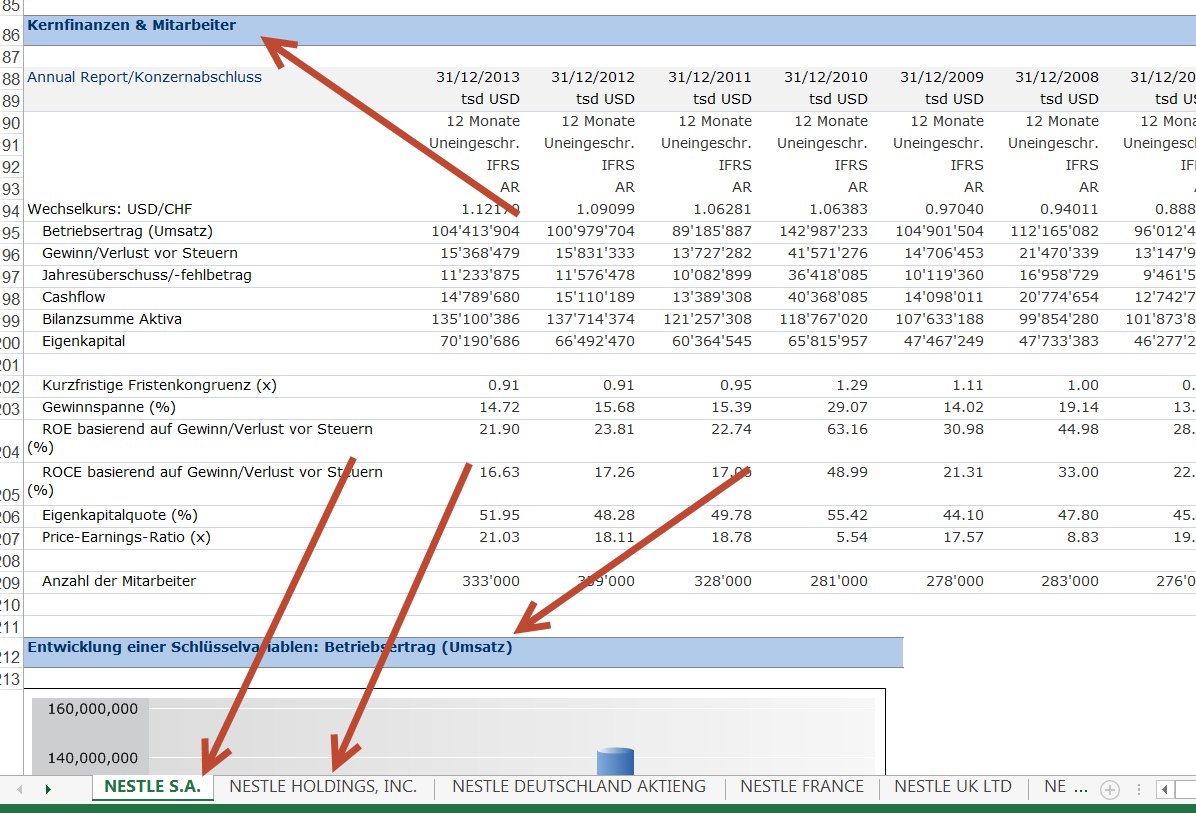 Wichtige Funktionen in Datenbanken (6)
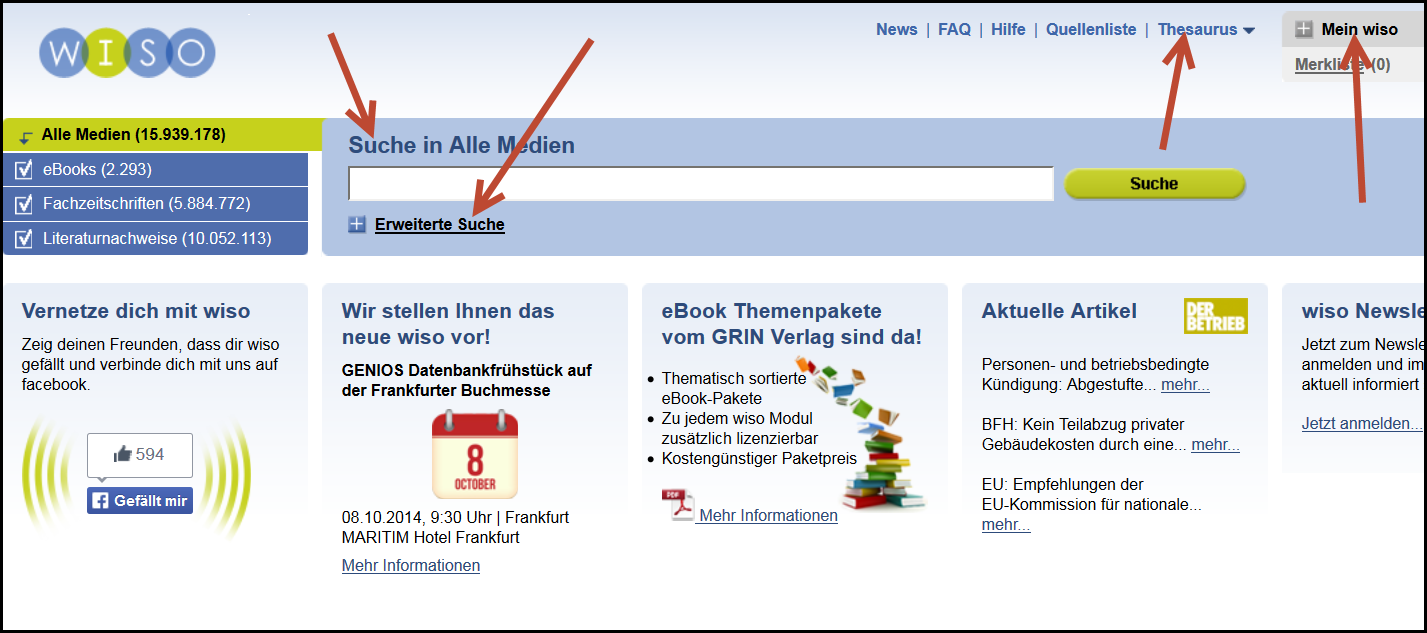 Wichtige Funktionen in Datenbanken (6.1)
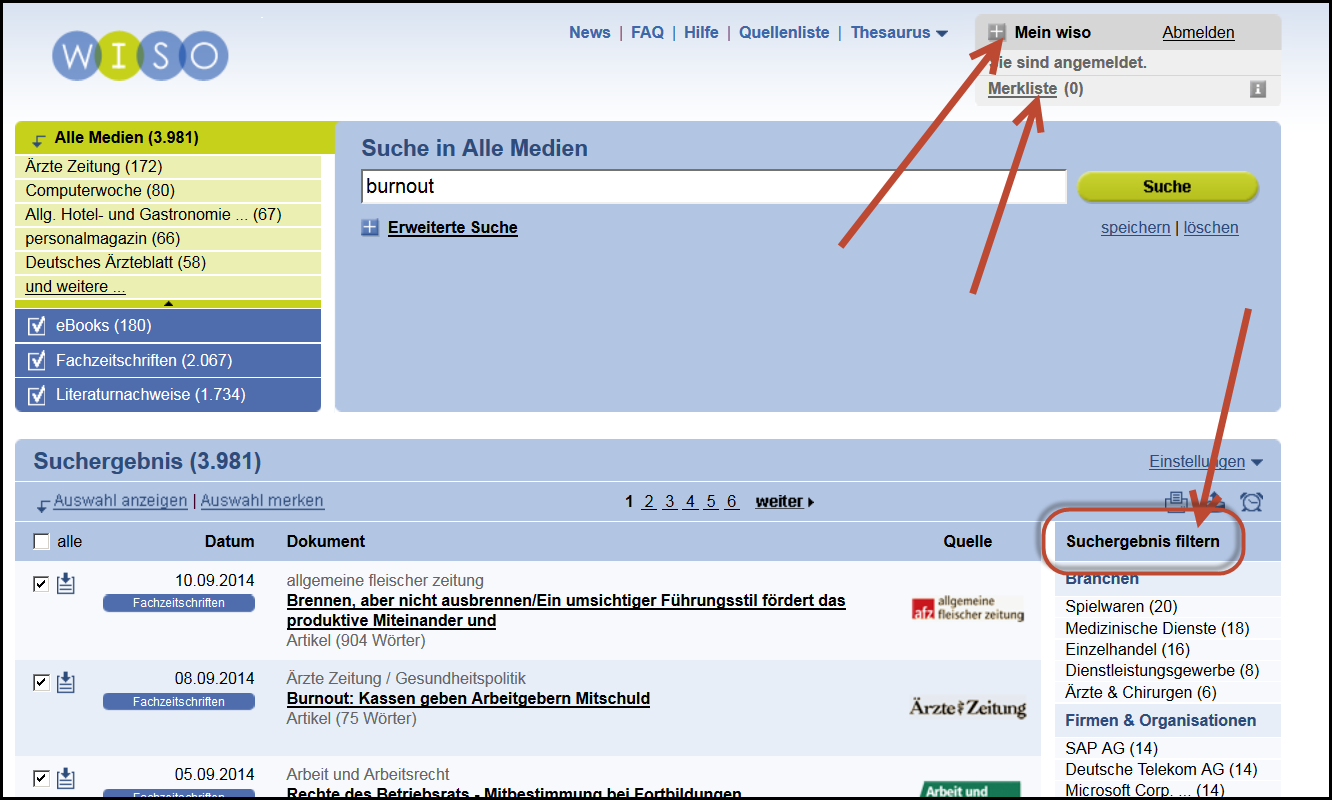 subito
Dokumentenlieferdienst

Recherche unter www.subito-doc.de
Kopien von Zeitschriftenaufsätzen



Breites Angebot (vor allem Deutschland)
     (Registrierung auch für Abfrage erforderlich)
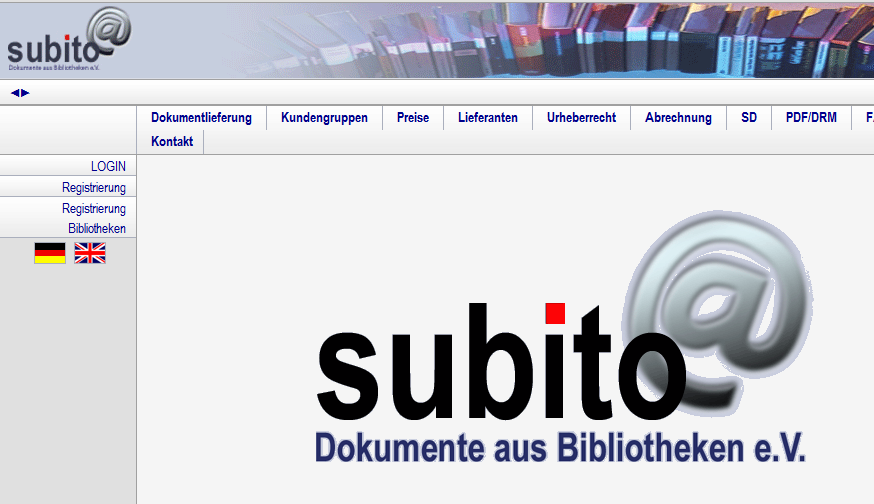 Recherche-Hilfen im freien Internet
Google Books		https://books.google.ch/

Google Scholar		http://scholar.google.ch/

Wikipedia			www.wikipedia.org(nicht als Quelle zitieren)			

Webbasierte Suchmaschinen & Communities können sehr wertvolle Ergänzungen zu den von den Bibliotheken gekauften Inhalten sein, um Volltext-Dokumente zu finden. Eine erste Suche im freien Internet ist i.O., reicht aber nicht.
 Qualifizierte Suchbegriffe einsetzen und sich nicht mit erstbester Quelle zufrieden geben.
Beurteilung der Relevanz und Qualität der Quellen aus dem Web ist entscheidend.
Ziele der Text-Recherche
1. Was suchen? 	Sie kennen die verschiedenen Quellen für die erfolgreiche Literatur-				Recherche 
2. Wo suchen? 	Sie wissen, wo Sie die verschiedenen Quellen finden
3. Wie suchen? 	Sie wissen, wie Sie von einem Literaturnachweis zum vollständigen Text 				gelangen
4. Wo finden?	 	Sie wissen, wie Sie die gesuchten Medien in der Bibliothek finden.
5. Qualitätkontrolle	Sie können die Qualität eines Textes einschätzen
2 Arten von Suchen
Autor-/Titel-Suche				 	Thematische Suche
"Ich suche von AB den Titel FG." 			"Ich suche etwas zum Thema XY."
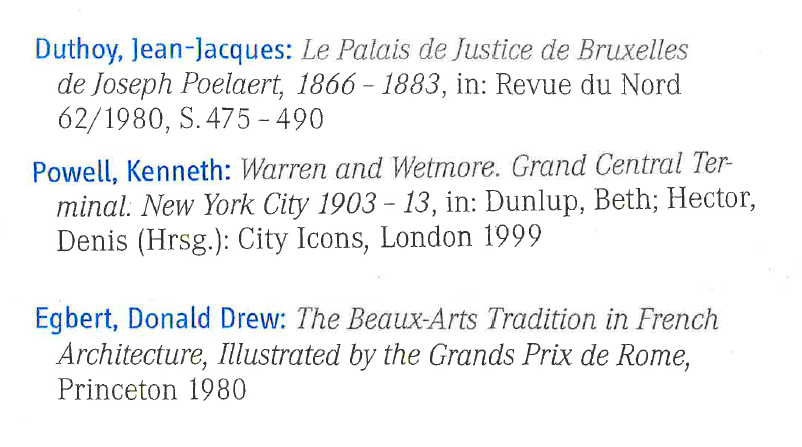 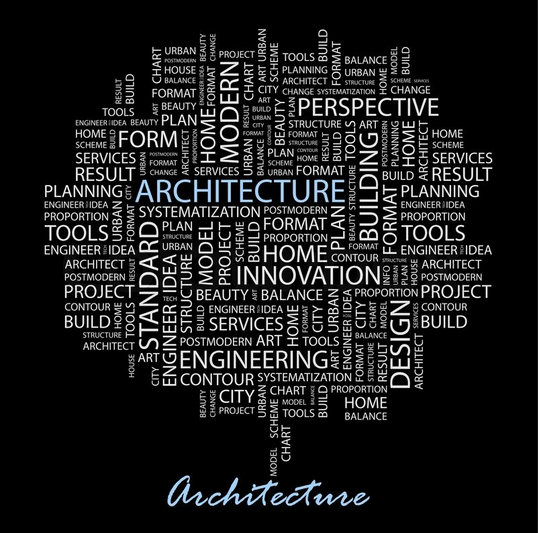 Strategien zur Suche (1)
Geeignete Suchbegriffe

Begriffs-Matrix-Strategie:
Synonyme
Oberbegriffe
Unterbegriffe 
verwandte Begriffe 
gegenteilige Begriffe

inkl. englische Übersetzungen!
Begriffs-Matrix-Strategie
Mögliche Darstellungsform einer Begriffsmatrix
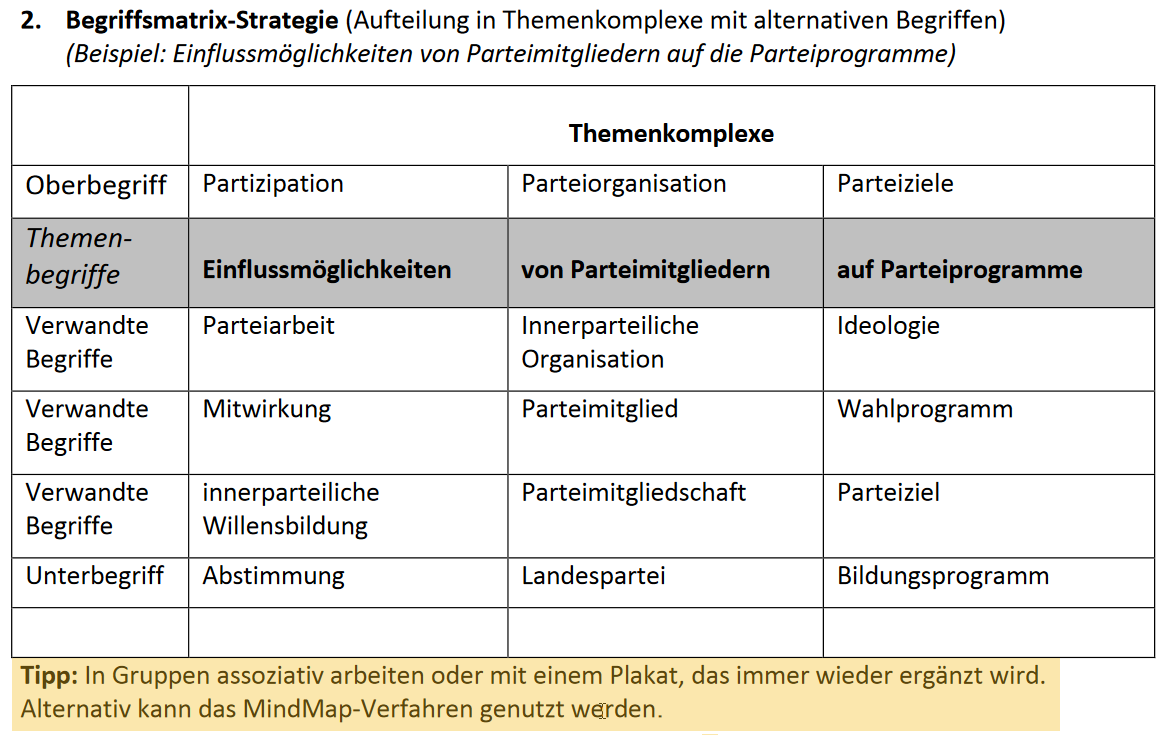 Strategien zur Suche (2)
Auswahl der Datenbanken / der Kataloge

abhängig von:
Gewünschtem Dokumententyp
Anforderungen an die zu leistende Arbeit (Sprache?, Wissenschaftlichkeit?, wo verfügbar?)
Eigenen Vorlieben
Vorlieben der Dozierenden

Vorauswahl auf Fachseiten beachten (z. B. Themenkatalog Wirtschaft)
Strategien zur Suche (3)
Suche innerhalb einer Datenbank / eines Katalogs

STS-Strategie: 	Stichwortsuche  Treffer sichten  Schlagwortsuche
vom Aktuellen zum Älteren
Unterschied Autor-/Titel-Suche vs. Thematische Suche
STS-Strategie
Vorgehensweise bei der STS-Strategie im Detail
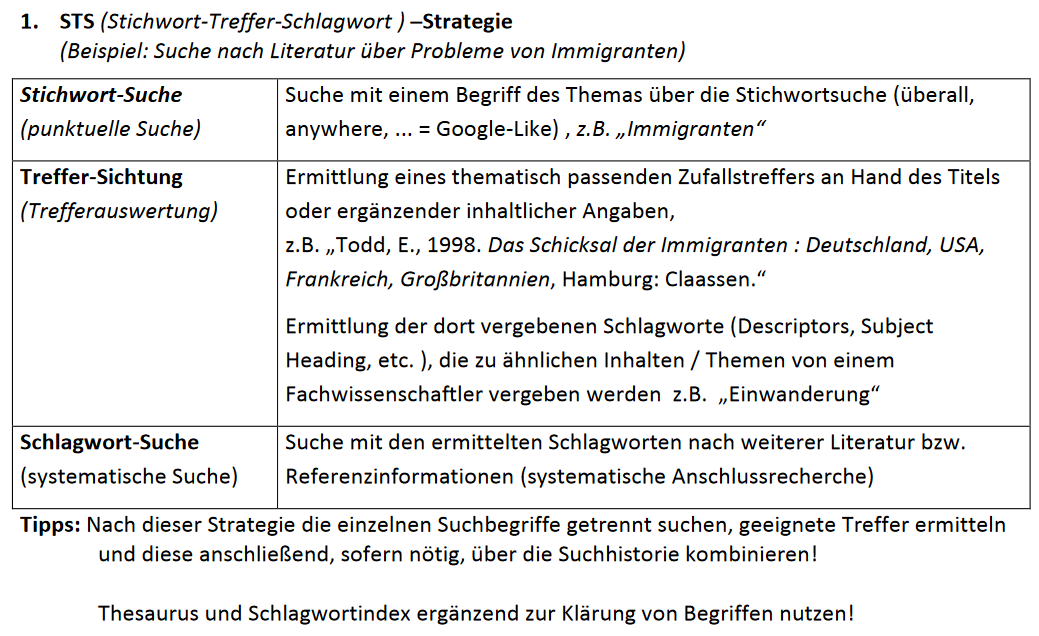 Strategien zur Suche (4)
Strategien zur Suche (5)
Suchbefehle

Nicht alle Datenbanken und Kataloge unterstützen die gleichen Suchbefehle!
Am häufigsten:
	AND – OR – NOT – "abc xyz"







"weisser Sonntag" findet nur "weisser Sonntag" nicht aber "weisser Schal am Sonntag in der Kirche gefunden"
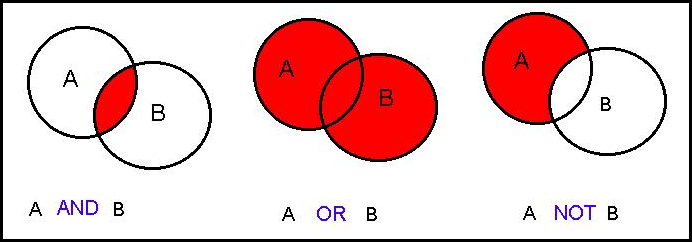 Wirtschafts-Medien in der Bibliothek
Beispiel für eine Literaturrecherche

Autor-/Titel-Suche
"Ich suche von David L. Rogers den Titel "Digitale Transformation."
Vorgehen: Bibliothekskatalog

Thematische Suche
"Ich suche ein Buch zur digitalen Transformation."
Vorgehen: Bibliothekskatalog


Wo finde ich nun dieses Buch?
[Speaker Notes: Bearbeitung kub (23.04.2018): ganze Folie

 Ich wusste hier nicht, was du genau als Inhalt wolltest. Dies ist mein Vorschlag zur Überleitung auf die Aufstellung (folgende zwei Folien)]
Ziele der Text-Recherche
1. Was suchen? 	Sie kennen die verschiedenen Quellen für die erfolgreiche Literatur-				Recherche 
2. Wo suchen? 	Sie wissen, wo Sie die verschiedenen Quellen finden
3. Wie suchen? 	Sie wissen, wie Sie von einem Literaturnachweis zum vollständigen Text 				gelangen
4. Wo finden?	 	Sie wissen, wie Sie die gesuchten Medien in der Bibliothek finden.
5. Qualitätkontrolle	Sie können die Qualität eines Textes einschätzen
Ziele der Text-Recherche
1. Was suchen? 	Sie kennen die verschiedenen Quellen für die erfolgreiche Literatur-				Recherche 
2. Wo suchen? 	Sie wissen, wo Sie die verschiedenen Quellen finden
3. Wie suchen? 	Sie wissen, wie Sie von einem Literaturnachweis zum vollständigen Text 				gelangen
4. Wo finden?	 	Sie wissen, wie Sie die gesuchten Medien in der Bibliothek finden.
5. Qualitätkontrolle	Sie können die Qualität eines Textes einschätzen
Qualitätskontrolle: Beurteilung von Quellen
Indizien (keine Beweise!) für Wissenschaftlichkeit:
Beiträge in wissenschaftlichen Fachzeitschriften
Abschlussarbeiten (Betreuer*in ist bekannt)
Wissenschaftliche Verlage
Verlage mit renommierten Autor*innen
Autor*in hat bereits anderes Überzeugendes publiziert
Quelle enthält eine Bibliografie


Foliensätze, Wikipedia und Zusammenfassungen sind keine zitierbaren Quellen, aber für Nutzung des Schneeballprinzips geeignet.
Suchen dokumentieren
In welchen Datenbanken habe ich gesucht?
Mit welchen Suchbegriffen habe ich gesucht?
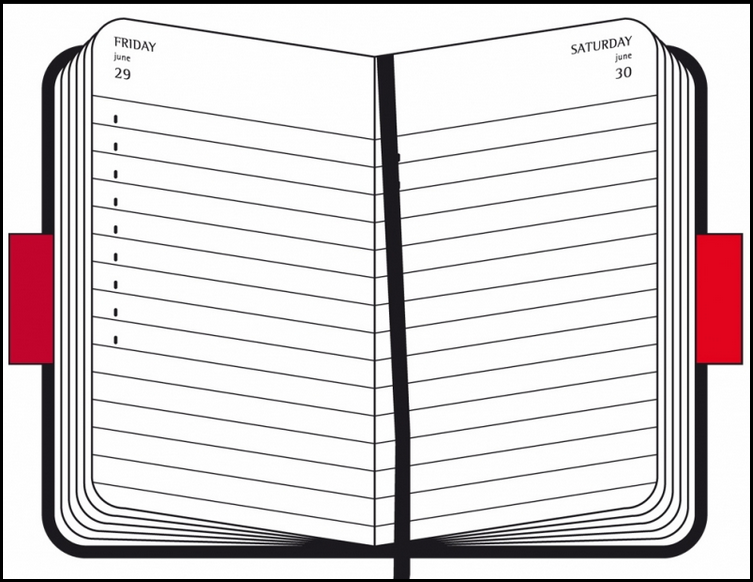 Vorbereitung fürs Zitieren
Bei Kopien immer Herkunft aufs Blatt schreiben
Bei Zitaten immer genaue Seitenzahl aufschreiben
Hilfsmittel für die Literaturverwaltung: z. B. Citavi (nicht für Mac) oder EndNote, Mendeley, RefWorks, Zotero







Zitierregeln abklären
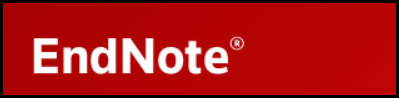 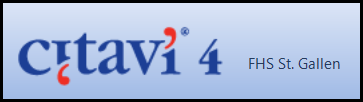 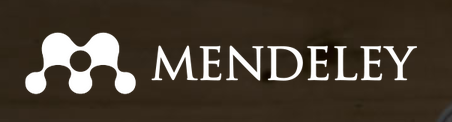 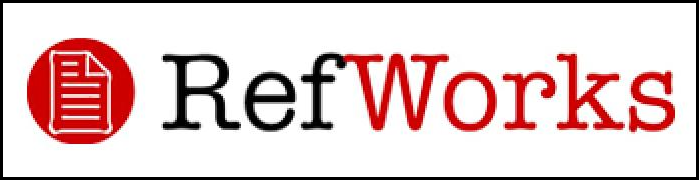 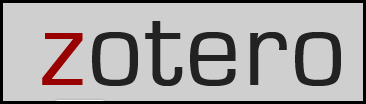 Vorbereitung fürs Zitieren (Citavi)
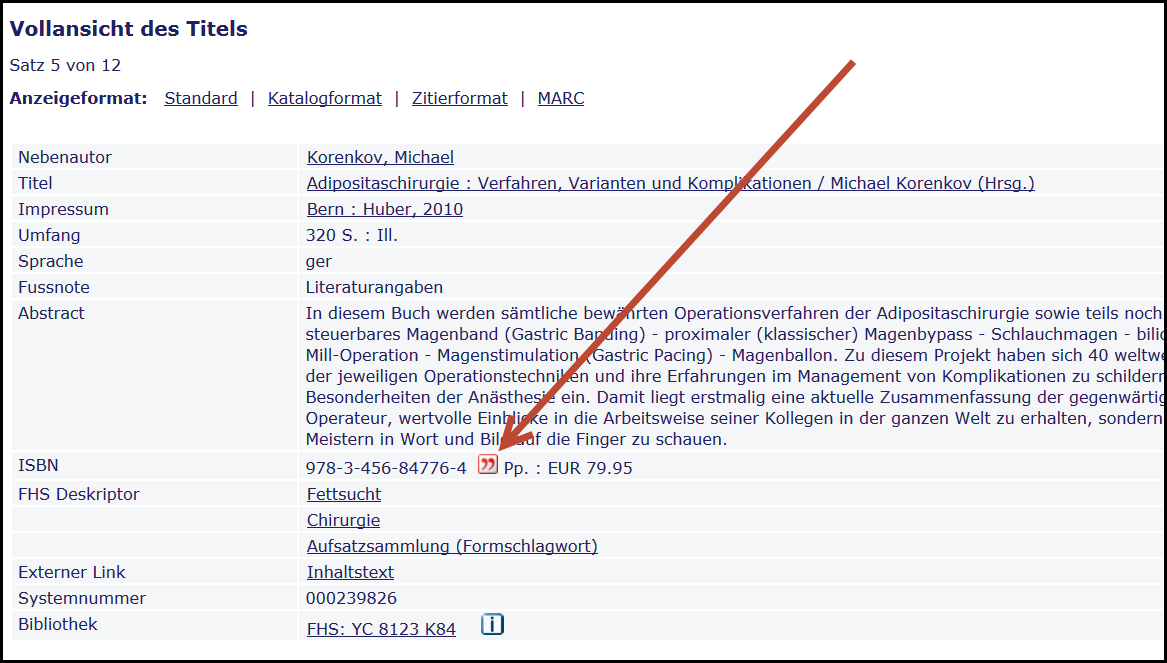 Vorbereitung fürs Zitieren (Citavi)
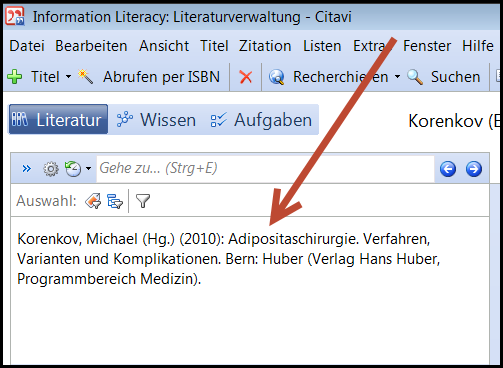 Danke für Ihre Aufmerksamkeit!
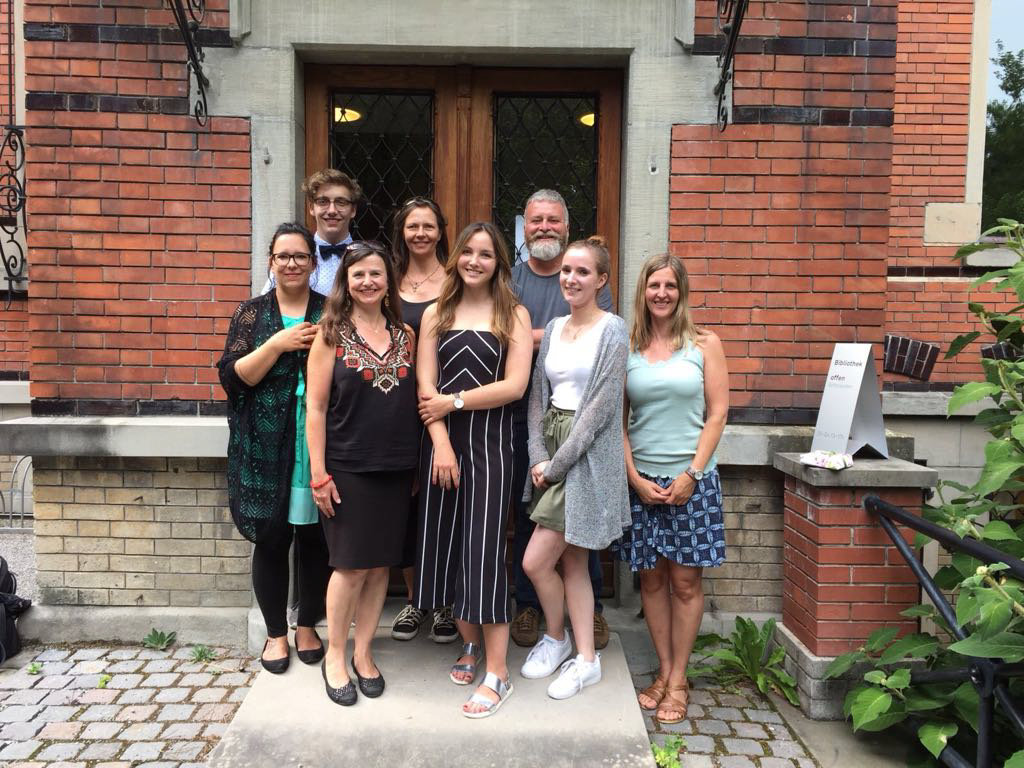 Quellen
STS und Begriffsmatrix
http://www.ub.uni-heidelberg.de/helios/fachinfo/www/schulung/Materialien/Handout_Recherchestrategien.pdf

Suchbefehle
http://musawarhasan12.blogspot.ch/2013/07/week-5-information-literacy.html
Aufgabe
Erstellen Sie zu zweit oder zu dritt eine Begriffsmatrix zum Thema Ihrer Wahl.

Recherchieren Sie in der Datenbank Ihrer Wahl zum Thema Ihrer Wahl möglichst effektiv.



Für Fragen stehe ich Ihnen gerne zur Verfügung!